07.09.2015
15.10.2015
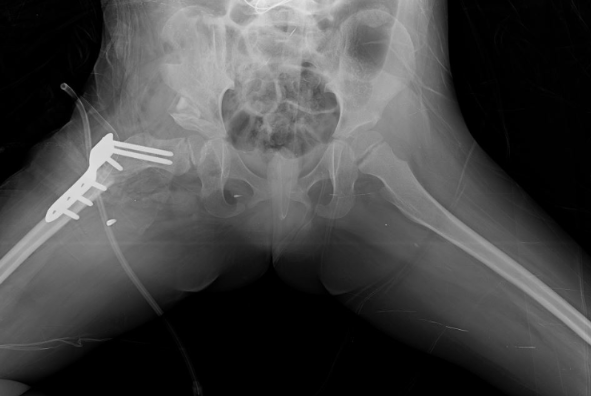 11.03.2016